Devátý týdenCzech for Foreign MU Staff: Beginners 1
Ninth week
1
Kateřina Frecerová
Opakování
74/7, 10, 11
2
Kateřina Frecerová
DÁT SI (Á verb)
Co si dáte? „What yourself do you give?“ = What will you have?
Dám si pomerančový džus. „I will give myself orange juice.“ = I will have orange juice.
Dát si = literally to give to oneself, in restaurant it is translated like „to have/take“. 
It is reflexive verb, it always goes together with reflexive pronouns si (DÁM SI, DÁŠ SI, DÁ SI, DÁME SI, DÁTE SI, DAJÍ SI).
In czech language exists 2 types of reflexive pronouns: SI and SE
SI/SE always takes second position in the sentence.

OBSERVE
Co si dáte? Dám si čaj. X Já si dám čaj.
Dana a Petr si dají čaj.
3
Kateřina Frecerová
Akuzativ singuláru
Accusative singular
Učebnice str. 24
4
Kateřina Frecerová
24/ grey box
Fill in the endings of objekt (akuzativ singular), work with text 24/2
5
Kateřina Frecerová
6
Kateřina Frecerová
Akuzativ = direct object                                               KOHO? CO?


What will you have? Co si dáte?
We will have some soup. My si dáme polévku. (my = subject, polévku = object)

What do you like? Co máš rád/a?
I like dogs. Já mám ráda psy. (já = subject, psy = object)

Who do you love? Koho miluješ?
I love Petr. Já miluju Petra. (já = subject, Petra = object)

What do you drink? Co piješ?
I drink a beer / coke / juice. Piju pivo / kolu / džus.
7
Kateřina Frecerová
Verbs associated with accusative
DÁT SI (Dám si kávu / káva). 
HLEDAT (Hledám restauraci / restaurace).
MÍT (Mám sestru / sestra = a sister). (Mám dítě / dítě).
CHTÍT (Chci čokoládu / čokoláda). (Chci salát / salát).
JÍST (Jím sýr / sýr).
PÍT (Piju kofolu / kofola).
MÍT RÁDA (Mám rád/a pivo / pivo).
VIDĚT (Vidím studentku / studentka). (Vidím město / město)
STUDOVAT (Studuju češtinu / čeština).
UČIT SE (Učím se matematiku / matematika = a math).
KUPOVAT, POSLOUCHAT, OBĚDVAT, DĚLAT, UČIT, VAŘIT, PSÁT, ČÍST…
8
Kateřina Frecerová
How do we know when to use the accusative?
You should learn the verbs after which the acc. is used (dát si, hledat, …).
These verbs are transitive. We can use direct object in accusative after them. WHY? You can say I DRINK SOMETHING.
Intransitive verbs are verbs after we cannot use a direct object in accusative: být, pracovat, spát. WHY? You can not say: I SLEEP SOMETHING (intransitive verb).  This might help you decide whether you should use accusative after a verb.
9
Kateřina Frecerová
NOMINATIVE
KDO? CO?
Kdo je to? To je nová studentka.
Co je to? To je kniha.

ACCUSATIVE
KOHO? CO?
Koho máš rád? Mám rád maminku.
Co jíš? Jím kuřecí maso a rýži.
Co piješ? Piju kofolu.
10
Kateřina Frecerová
Co není akuzativ?
NOMINATIVE = SUBJECT
Kdo je to? To je nový student. Who is it?  nový student, subject
Co je to? To je kniha. What is it?  kniha, subject
Banka je daleko. WHAT is far?  Banka, subject
Restaurace je vlevo. WHAT is on the left?  Restaurace, subject

GENITIVE 
Odkud jsi? Jsem z Německa.

LOCATIVE  
Kde bydlíš? Bydlím v Brně.

INSTRUMENTAL 
Musím jet s Petrem autobusem.
11
Kateřina Frecerová
Učebnice str. 24/5 + 75/18

Krok za krokem cv. 14 ( pl. Mi, F, N stay the same)
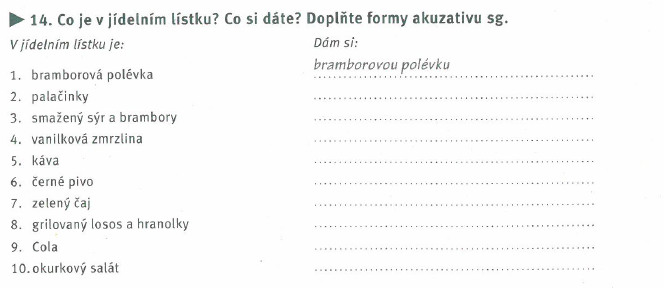 12
Kateřina Frecerová
MluveníSpeaking
Work in groups: make short dialogues - In a restaurant
Učebnice str. 24/2
13
Kateřina Frecerová
ČÍŠNÍK                                                                                                                                HOST
Dobrý den. Co si dáte k pití?
Dobrý den. Dám si…
A co si dáte k jídlu?
Dám si…
Prosím, tady to je. Dobrou chuť!
…………………………………………………………………………
Dáte si ještě něco?
Ano, dám si… / Ne, děkuji. Zaplatím.
(Dohromady, nebo zvlášť?)
(Dohromady/ zvlášť.)
Kartou nebo hotově?
Kartou/hotově prosím.
(cena) korun. 
(cena + spropitné) korun. Děkuji.
Děkuji. Na shledanou.
Na shledanou.
14
Kateřina Frecerová
Lekce 3: Mít rád, číst, pít, jístE konjugace
15
Kateřina Frecerová
MÍT RÁD + acc. = to like  (long term, appeals to our heart) people and objects

Učebnice str. 25/ 1 AUDIO  mám dietu (?)
16
Kateřina Frecerová
E verbs
Učebnice str. 25/ šedý box
Str. 25/ cv. 3, 4
ČÍST* = to read
Já (ne)čtu
Ty (ne)čteš
On (ne)čte
My (ne)čteme
Vy (ne)čtete
Oni (ne)čtou

čt = the stem
endings
PÍT* = to drink
Já (ne)piju
Ty (ne)piješ
On (ne)pije
My (ne)pijeme
Vy (ne)pijete
Oni (ne)pijou

pij = the stem
endings
17
Kateřina Frecerová
Appendix
Ordering food
Chtěl / chtěla bych …. I´d like …
Já bych chtěl / chtěla … I´d like …
Dám si … I´ll have …
18
Kateřina Frecerová
Appendix
Tipping
It is okay to leave more or less than 10 % tip. 
For example: if you pay 283, you can round it up to 300 crowns. 
If you pay by cash, you can hand 300 crowns to the waiter and say: To je v pořádku / To je dobrý (It is okay).
19
Kateřina Frecerová
KOLO
20
Kateřina Frecerová